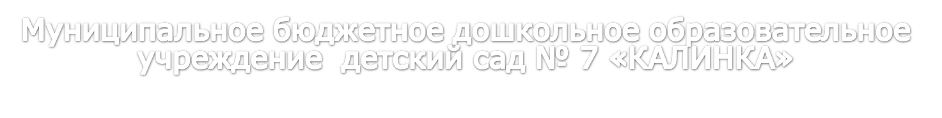 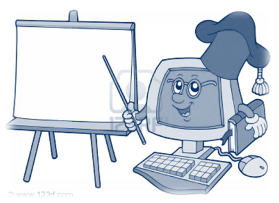 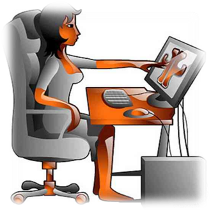 Всероссийский конкурс инноваций «Качественное образование – будущее  нации»
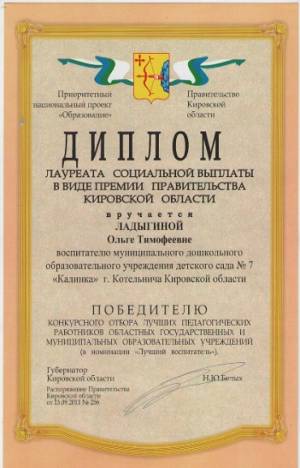 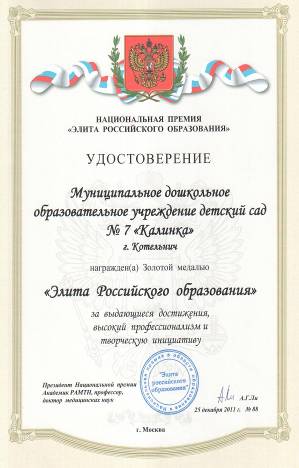 Всероссийский заочный конкурс  
«Призвание - воспитатель»
Фестиваль педагогических идей «Открытый урок»
Интернет конкурс «Лучший конспект занятия для детей в ДОУ»
Всероссийский конкурс проектов «Семья – основа государства»
Использование банка готовых электронных обучающих ресурсов
Подборка наглядного и раздаточного с переносом на бумажные носители
Создание подборки электронных физкультминуток для глаз
Использование ИКТ ресурсов в непосредственной образовательной деятельности, на развлечениях  
Использование ИКТ для развития речи детей при составлении рассказов по электронным картинкам
Дистанционная  олимпиада  «Знаток-дошколенок»
Участие в интернет конкурсах рисунков
Областной конкурс «Экономь тепло и свет – это главный наш совет»
Всероссийские конкурсы рисунков, организуемых ССИТ
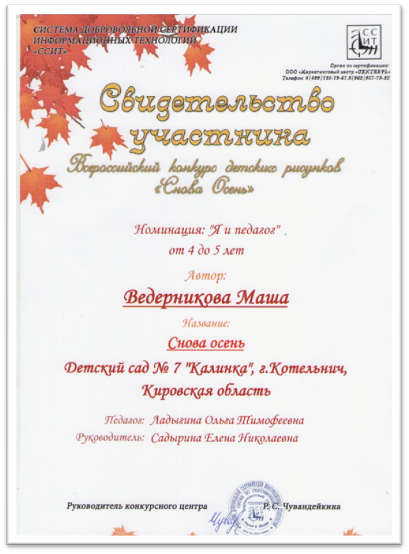 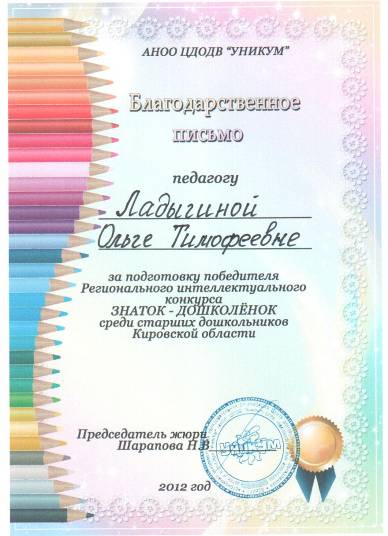 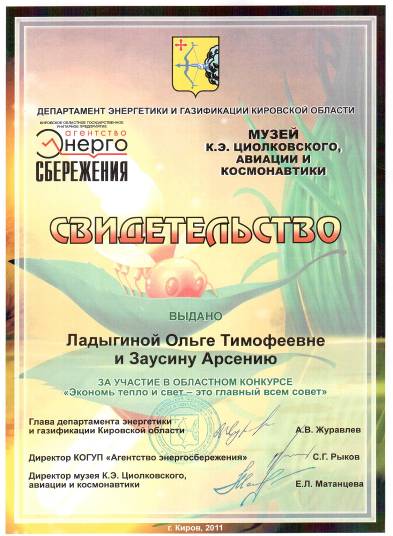 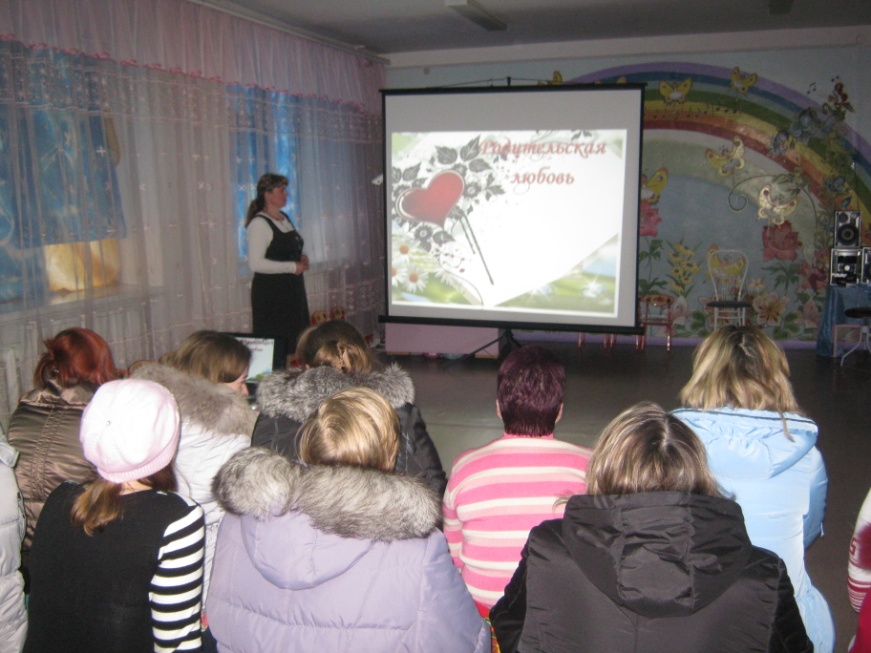 Использование на тематических родительских собраниях мультимедийных презентаций
Оформление информационных стендов
Создание информационных буклетов
Создание электронных родительских газет
Информирование родителей через сайт ДОУ, группы
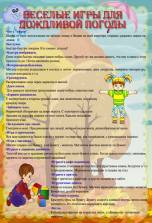 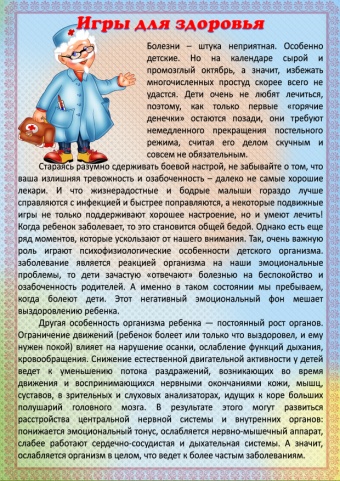 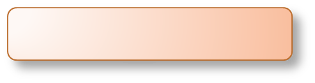 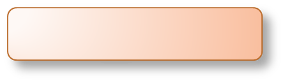 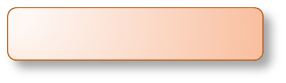 ПЕДАГОГ
ДЕТИ
РОДИТЕЛИ
Применение в НОД информационно коммуникационных технологий
 Создание банка электронных ресурсов для работы с детьми
 Использование  наглядного, раздаточного материала, картотек
  Применение обучающих программ, видеофильмов, фонотеки
 Повышение заинтересованности детей к изучаемому материалу
Применение готовых электронных ресурсов для оформления стендовой информации
 Разработка буклетов, памяток разной тематики
 Создание газеты для родителей
 Использование ИКТ в организации работы с родителями (собрания, практикумы, КВН)
 Создание и ведение мини-сайта группы
Повышение профессионального мастерства средствами ИКТ
Владение навыками поиска информации в сети Интернет
 Овладение компьютерными программами
 Ведение электронной документации 
  Создание банка собственных электронных ресурсов (презентации ППО) 
Расширение возможностей в участии в различных профессиональных конкурсах 
 Создание и ведение собственного мини-сайта
Проблемы
Недостаточная материальная база ДОУ
Нехватка времени
Недостаточная компетентность родителей в области использования ИКТ
Перспективы
Активное участие в вебсеминарах и интернет - конференциях  в 2012г.
Дальнейшее повышение собственной ИКТ-компетентности
Пополнение  и расширение методических материалов  электронной библиотеки
Поиск наиболее интересных методических новинок в сети интернет для повышения качества воспитательно-образовательного процесса
100 % включение родителей в жизнь группы с помощью информации через использование ИКТ
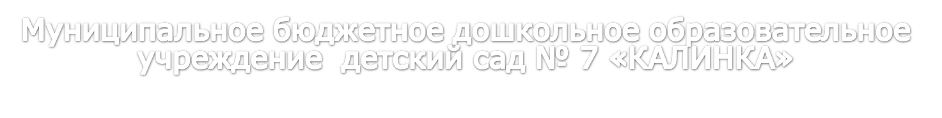 Приглашаю к сотрудничеству!
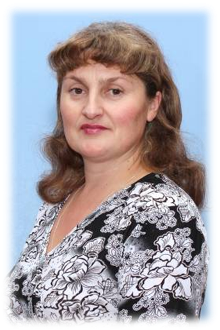 Личный мини-сайт 
 http://nsportal.ru/ladygina-olga-timofeevna

Личный мини-сайт, сайт для родителей
http://www.maaam.ru/users/Kadygina